Valutazione periodica finale degli apprendimenti delle alunne e degli alunni delle classi della scuola primaria Ordinanza Ministeriale n.172 del 4/12/2020 e Linee guidaMISURE DI ACCOMPAGNAMENTOQuestionario Referenti per la valutazione
Ufficio Scolastico Regionale  USR Campania
Scuola Polo:IS A.Torrente- CASORIA
Docenti Documentatori
RACHELINA PERROTTA
CARMELA RAUCCIO
Numeri
Scuole Statali afferenti ai raggruppamenti di Ambito: 
AVELLINO n. 22 D.D.- 55 I.C.
BENEVENTO n. 14 D.D.- 39 I.C.
CASERTA n.69 D.D.- I.C. 42
Numero di questionari compilati ed elaborati: n. 88
Scuole Statali: n. 88 (IC=83;DD=2;Conv.=3)
Scuole Paritarie: n.0
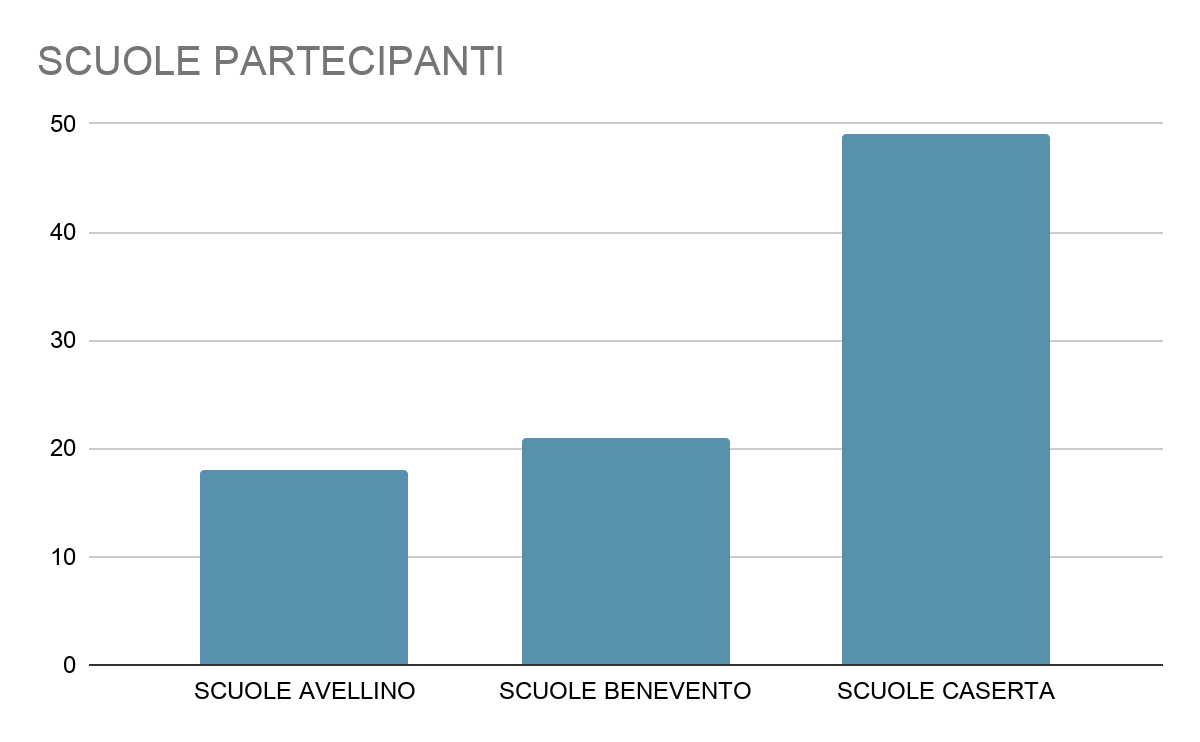 Nel Documento di Valutazione del I periodo didattico, il LIVELLO è stato assegnato...
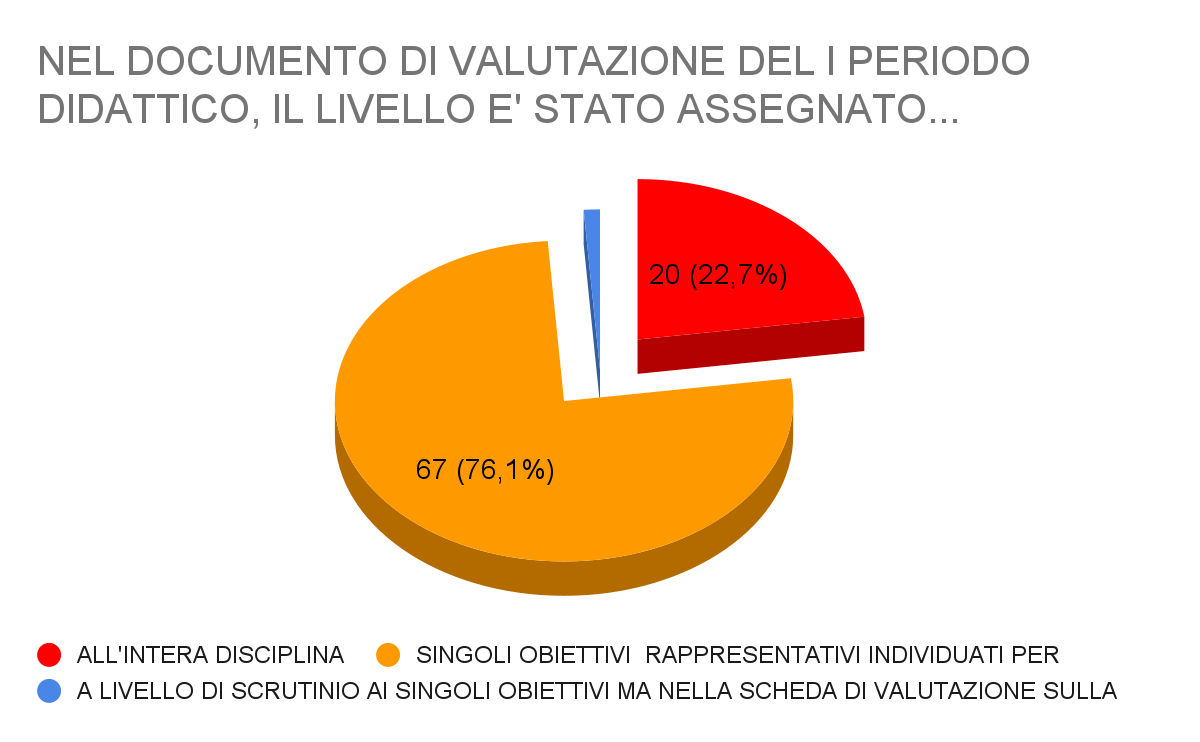 Nel Documento di Valutazione del I periodo didattico, il LIVELLO è stato assegnato...
Come si evince dal grafico 

 il 76,1 delle scuole  (n° 67)  ha assegnato il livello agli obiettivi rappresentativi individuati per singola disciplina. 

Il  22, 7 % ha fatto riferimento alla singola disciplina assegnandone il livello

il 1,2 % delle scuole ha tenuto conto della disciplina nella scheda di valutazione e dei singoli obiettivi durante lo scrutinio
LE DIMENSIONI DELLE MANIFESTAZIONI DELL’APPRENDIMENTO(CRITERI):AUTONOMIA TIPOLOGIA DELLA SITUAZIONE RISORSE CONTINUITÀ
Quali dimensioni sono state adottate dalla Scuola per la definizione dei livelli?
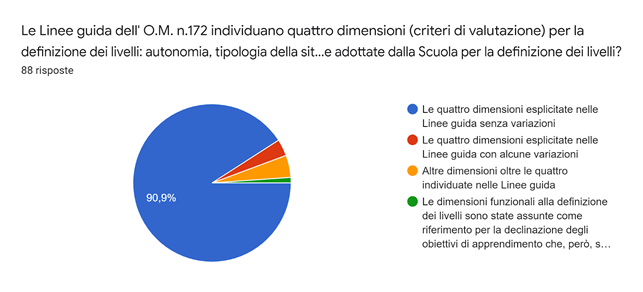 Quali dimensioni sono state adottate dalla Scuola per la definizione dei livelli?  VARIAZIONI
Il 90,9% delle scuole partecipanti alla rilevazione ha adottato le quattro dimensioni stabilite dalle linee guida. Solo 5 Istituti hanno riportato nel modulo Google le variazioni adottate.

Consapevolezza del proprio percorso cognitivo, partecipazione e autovalutazione
Correttezza, padronanza delle conoscenze e abilità
Riflessione del proprio percorso e autoregolazione, padronanza di abilità e conoscenze
Conoscenza dei contenuti, uso del lessico specifico
Acquisizione delle conoscenze, senso critico, originalità e personalizzazione, risolvere problemi

Si nota che nella variazione delle dimensioni le scuole non hanno tenuto conto  solo dell’aspetto cognitivo ma anche delle aree del comportamento per il quale è previsto già un giudizio specifico.
LE DEFINIZIONI DEI QUATTRO LIVELLI
Sono state adottate le definizioni dei livelli proposte dall’O.M. oppure sono state fatte delle modifiche/integrazioni?
LA MAGGIOR PARTE DELLE SCUOLE ( 89,8 %) HA ADOTTATO LE DESCRIZIONI DEI  LIVELLI PRESENTI NELLE Linee Guida   O.M 172
Sono state adottate le definizioni dei livelli proposte dall’O.M. oppure sono state fatte delle modifiche/integrazioni?
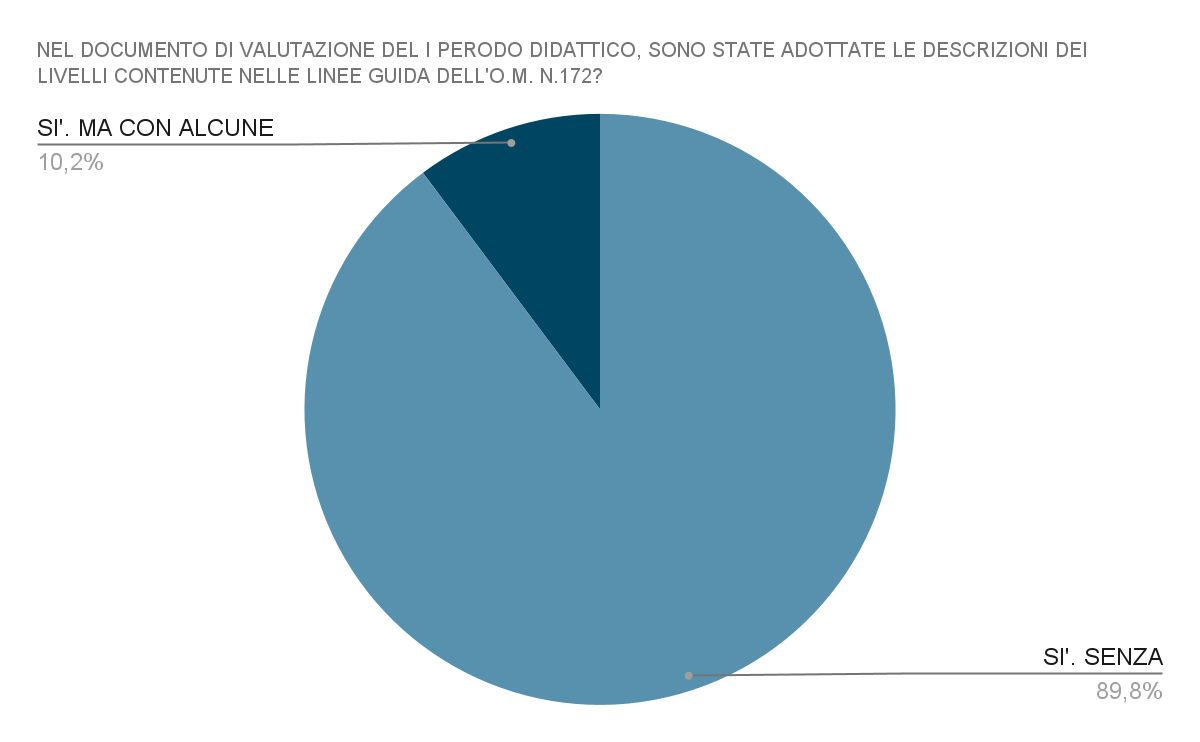 Sono state adottate le definizioni dei livelli proposte dall’O.M. oppure sono state fatte delle modifiche/integrazioni?
IL 10,2 % HA APPORTATO DELLE MODIFICHE/INTEGRAZIONI  ALLE DEFINIZIONI DEI LIVELLI DI CUI:
 
3 SCUOLE FANNO RIFERIMENTO AI GIUDIZI DESCRITTIVI FORNITI DAL R.E.

1  SCUOLA HA INTEGRATO LA DESCRIZIONE DEI LIVELLI MINISTERIALI (VEDI SLIDE SUCCESSIVA)
AVANZATO L’alunno/a porta a termine compiti in situazioni note e non note, mobilitando una varietà  di risorse sia fornite dal docente sia reperite altrove, in modo autonomo e con continuità . Ha sempre responsabile è consapevole degli effetti delle sue scelte e delle sue azioni; partecipa con spiccato interesse alle attività  didattiche  rispettando gli altri. L'alunno/a  mostra di saper individuare i propri errori , di essere in grado di correggerli e di saper valutare il percorso fatto.
INTERMEDIO L’ alunno /a porta a termine compiti in situazioni note in modo autonomo e continuo. Risolve compiti in situazioni non note utilizzando le risorse fornite dal docente o reperite altrove, anche se in modo discontinuo e non del tutto autonomo. E’ quasi sempre  consapevole degli effetti delle sue scelte e delle sue azioni  motivandole  nel rispetto dei ruoli e degli altri; manifesta una partecipazione  spesso spontanea. Il livello di autovalutazione è soddisfacente, ma  nell'individuazione dell'errore deve essere talvolta  guidato e supportato dal docente.
BASE L’ alunno /a porta a termine compiti solo in situazioni note e utilizzando le risorse fornite dal docente, sia in modo autonomo ma discontinuo, sia in modo non autonomo, ma con continuità ; ha consapevolezza delle proprie scelte ed esperienze solo se guidato dal docente;  la partecipazione deve essere stimolata ma è¨ comunque rispettosa dei compagni e quasi sempre adeguata nei confronti degli adulti; non avendo una matura consapevolezza dei  propri percorsi cognitivi non riesce ad esprimere una proficua autovalutazione.
IN VIA DI PRIMA ACQUISIZIONE L’alunno/a porta a termine compiti solo in situazioni note in modo discontinuo e  unicamente con il supporto del docente e di risorse fornite appositamente; possiede una scarsa consapevolezza degli effetti delle sue scelte ed azioni ; la partecipazione non ha carattere spontaneo, ma deve sempre essere  sollecitata dal docente. L’alunno/a  non ha ancora pienamente interiorizzato la differenza di ruoli tra compagni e adulti, mostrando non sempre un comportamento pienamente rispettoso dei ruoli o dell’occasione. Si denota una nadeguata capacità  di autovalutazione.
IL FORMAT DEL GIUDIZIO DESCRITTIVO:esempi A1, A2, A3Linee Guida
Esempi di Giudizio Descrittivo «Articolato» (A3)
ITALIANO CLASSE 3- LIVELLO AVANZATO/INTERMEDIO : Ascolta con significativa attenzione e rispetto rivolti all’adulto , alla fonte dell’informazione . Parla con efficacia espositiva, adeguata percezione dei contesti comunicativi e degli scopi della conversazione . Comprende in modo completo , rapido e funzionale ciò che ascolta. Legge in modo corretto e comprende individuando i dati fondamentali in tempi adeguati. Comunica generalmente con padronanza e correttezza, parole , frasi, rispettando abbastanza le convenzioni ortografiche . Scrive , in modo pertinente , didascalie di immagini, brevi e semplici testi di esperienze vissute . Usa un lessico adeguato e , se motivato , sa esprimersi in modo personale e coerente . 

ITALIANO CLASSE 2: INTERMEDIO - Ascolta con attenzione per tempi prolungati. Interviene nelle discussioni in maniera pertinente e spontanea(comunicazione). Utilizza le risorse messe a disposizione in situazioni note con continuità e in autonomia. L'esposizione è chiara ed efficace.
LA SCELTA DEGLI OBIETTIVI
A quale documento è stato fatto riferimento per scegliere gli obiettivi?(possibili più scelte)
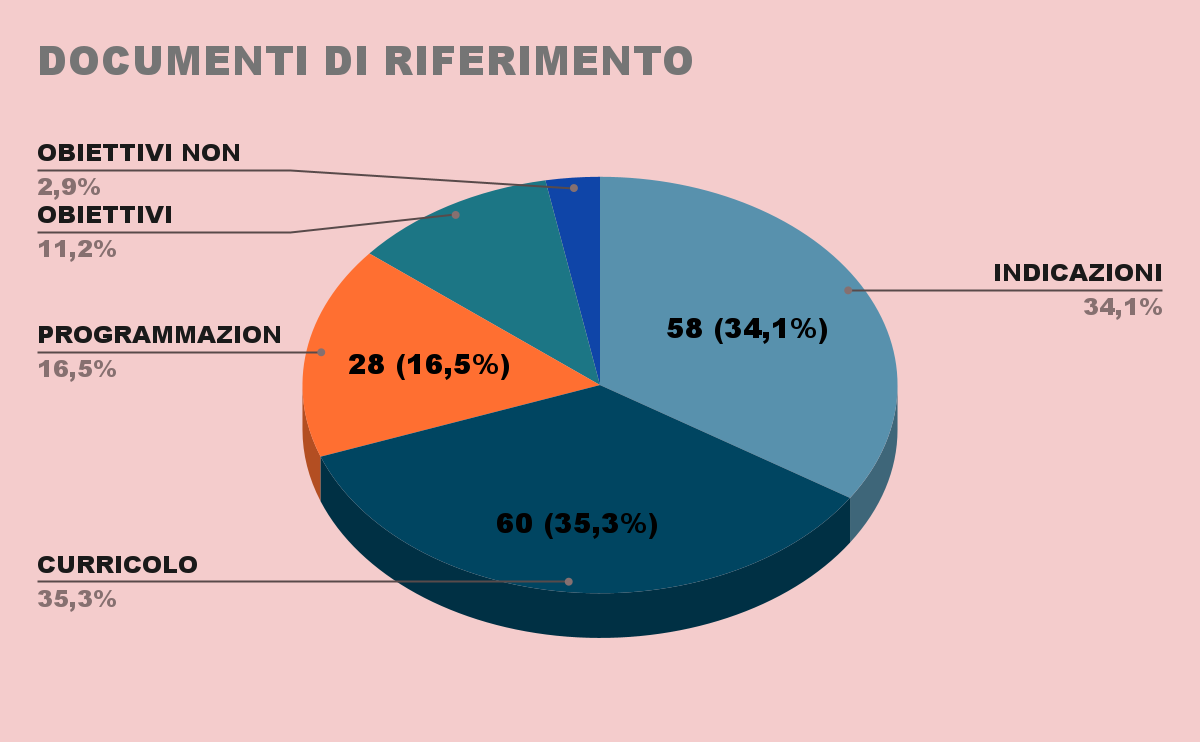 Nello specifico, le scuole hanno fatto riferimento a :
►10  al Curricolo 
►6 alle  Indicazioni Nazionali
►3 alle programmazioni dei docenti dell’interclasse
►10 agli  obiettivi precaricati nel R.E
►57 scuole hanno fatto riferimento a più documenti insieme:
-Le Indicazioni Nazionali e  Curricolo di Istituto
-Il Curricolo di Istituto e la programmazione
- Le Indicazioni Nazionali, Il Curricolo di Istituto e la programmazione
-Le Indicazioni Nazionali, Il Curricolo di Istituto e obiettivi precaricati
-Le Indicazioni Nazionali;,la programmazione,obiettivi precaricati
- Il Curricolo di Istituto,la programmazione, le Indicazioni Nazionali, gli obiettivi precaricati sui registri elettronici dai gestori del servizio
►5 scuole non hanno individuato gli obiettivi
Chi ha effettuato la scelta degli obiettivi?
I SOGGETTI
Nel grafico sono presentati i soggetti che hanno operato la scelta degli obiettivi. La maggior parte delle scuole ha lavorato in gruppi/commissioni di lavoro.
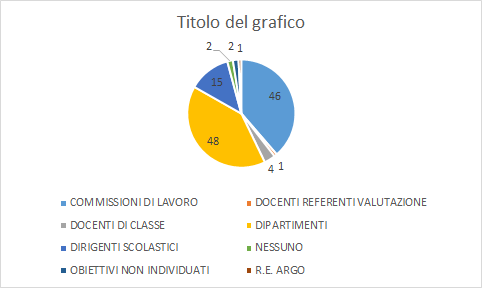 Chi ha effettuato la scelta degli obiettivi?
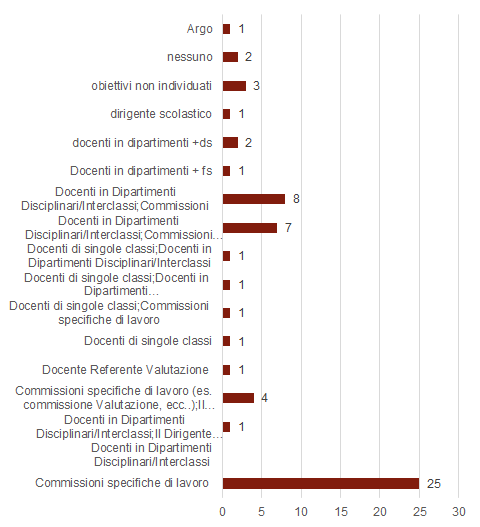 In questo grafico invece si evidenzia nello specifico che,nella scelta degli obiettivi,
  solo in due scuole ha operato una sola figura dirigente scolastico
referente valutazione
ESEMPI DAL DOCUMENTO DI VALUTAZIONE
Nella slide precedente è presente un modello di scheda di valutazione A3   MATEMATICA CLASSE 5

 IN QUESTA SEZIONE DI SCHEDA DI VALUTAZIONE SI EVINCE CHE AD OGNI NUCLEO TEMATICO E’ STATO ASSEGNATO UN LIVELLO E PER OGNI OBIETTIVO UN GIUDIZIO DESCRITTIVO.
ESEMPIO DI SCHEDA DI VALUTAZIONE- A3
Nella precedente slide è stata considerata una sezione di scheda di valutazione modello A3, disciplina matematica classe 3. 
Come si nota il livello viene attribuito ai singoli nuclei tematici (in questo caso formati da due obiettivi) e non al singolo obiettivo.
ESEMPIO DI SCHEDA DI VALUTAZIONE- A2
Questa sezione si riferisce alla disciplina Matematica di una classe 1°. Come si può notare, anche in questo caso, ai diversi obiettivi dei nuclei tematici è stato assegnato un unico livello e un giudizio descrittivo
ESEMPIO SCHEDA VALUTAZIONE  A3
Da questa sezione di scheda di valutazione, si nota che il livello è stato assegnato ad ogni singolo obiettivo disciplinare. 
Il giudizio riguarda la singola disciplina.
Esempio di scheda di valutazione (modello A1) in cui viene assegnato un livello ad ogni obiettivo disciplinare.
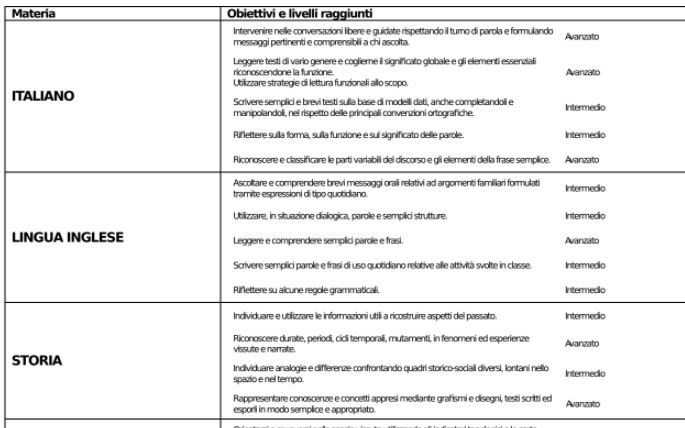 Esempio di scheda di valutazione A1 in cui viene assegnato il livello alla disciplina. Al termine sono riportate le definizioni dei livelli e il giudizio globale.
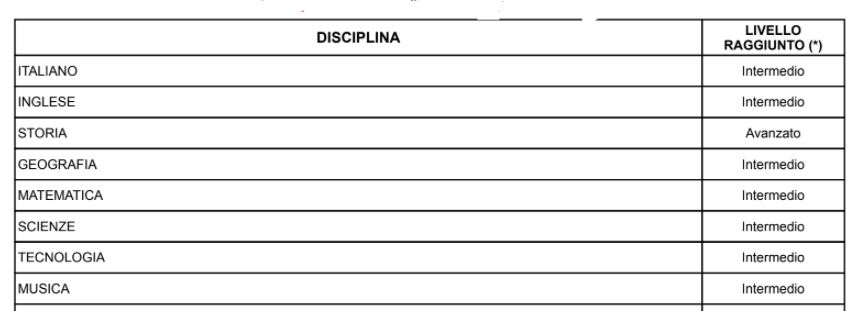 SEZIONE «CURRICOLO DI ISTITUTO»
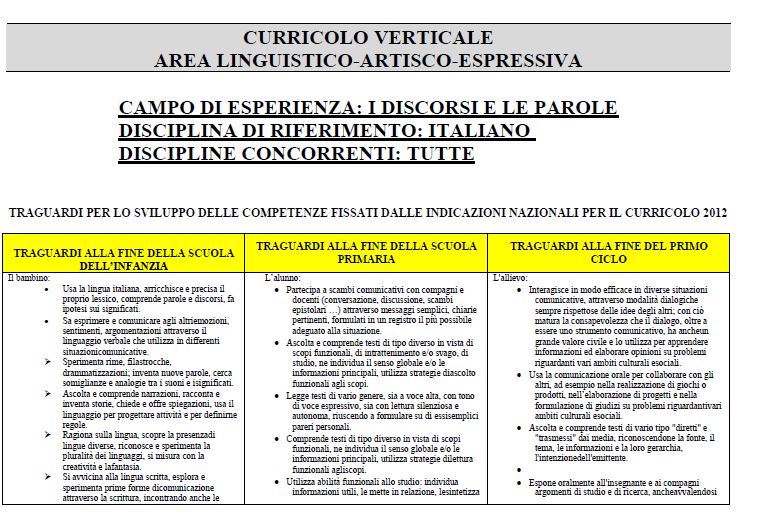 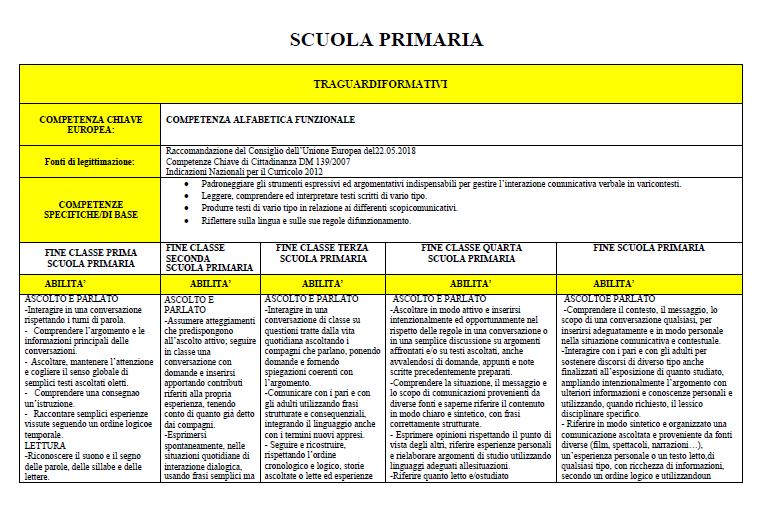 IN QUESTO ESEMPIO DI CURRICOLO SONO RIPORTATI  I TRAGUARDI DI COMPETENZA AL TERMINE DI OGNI GRADO  E SUCCESSIVAMENTE LE ABILITA’  ALLA FINE DI OGNI CLASSE DELLA SCUOLA PRIMARIA, DIVISE PER NUCLEI TEMATICI.
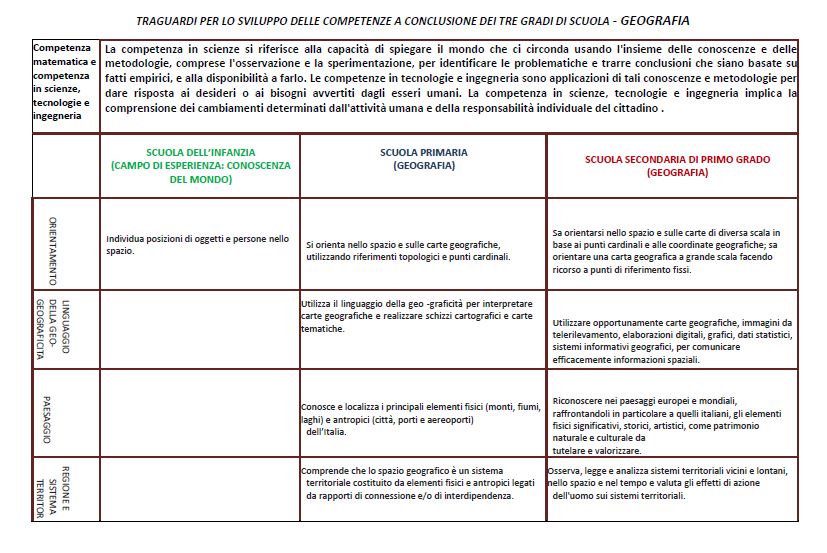 ESEMPIO
SIGNIFICATIVO DI CURRICOLO
SEZIONE «TAVOLA SINOTTICA/DOCUMENTOSULLA SCELTA DEGLI OBIETTIVI»
REPORT
SONO PERVENUTI 56 DOCUMENTI VARI NELLA STRUTTURA E NELL’ORGANIZZAZIONE
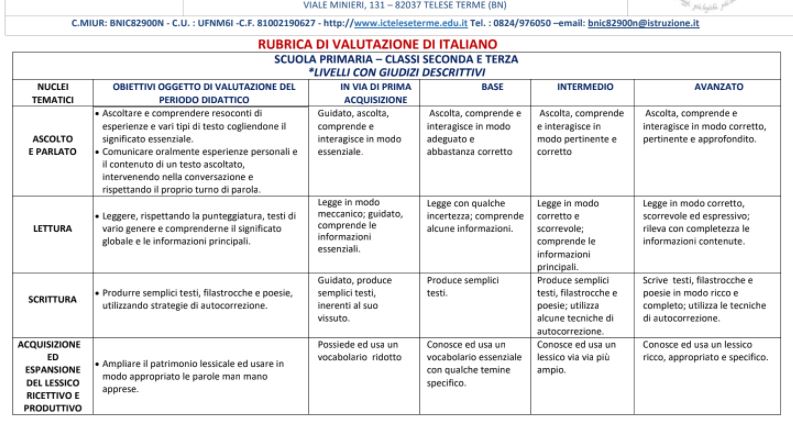 SEZIONE
PROVE DI VERIFICA E «STRUMENTI DI VALUTAZIONE»
SONO  PERVENUTE  45 PROVE DI VERIFICA
IN TABELLA SI RIPORTANO LE TIPOLOGIE DELLE PROVE CATEGORIZZATE PER DISCIPLINA
ESEMPIO SIGNIFICATIVO DI STRUMENTI DI VALUTAZIONE
 TABELLA  PER LA CORREZIONE DELLA PROVA
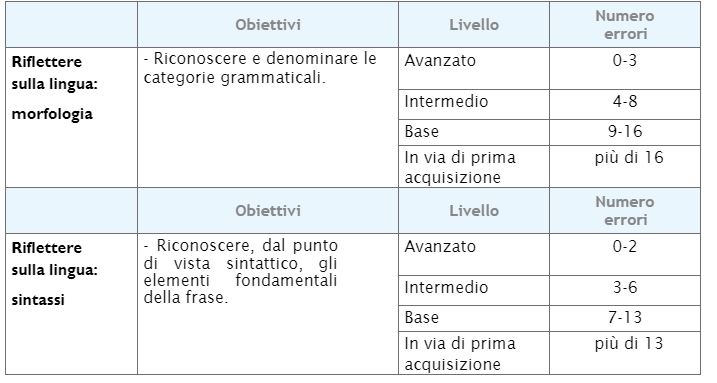 GRIGLIA DI RILEVAZIONE DEGLI APPRENDIMENTI IN CUI VENGONO VALUTATE LE QUATTRO DIMENSIONI A SEGUITO DELLA SOMMINISTRAZIONE DELLA PROVA
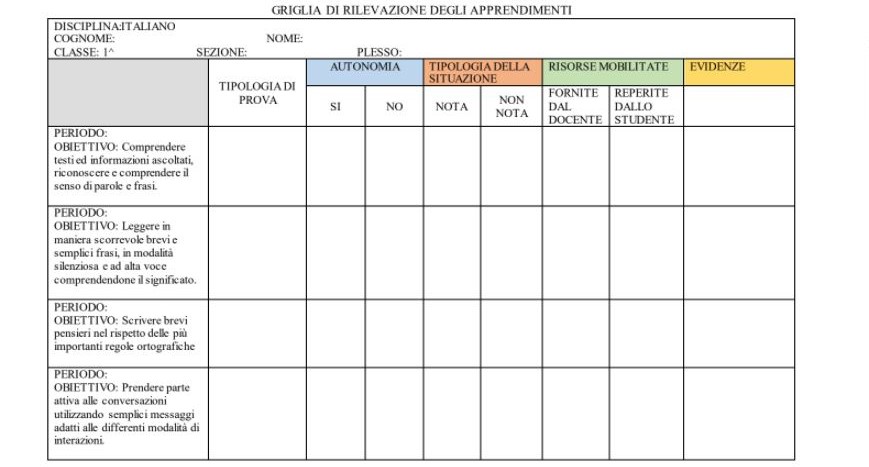 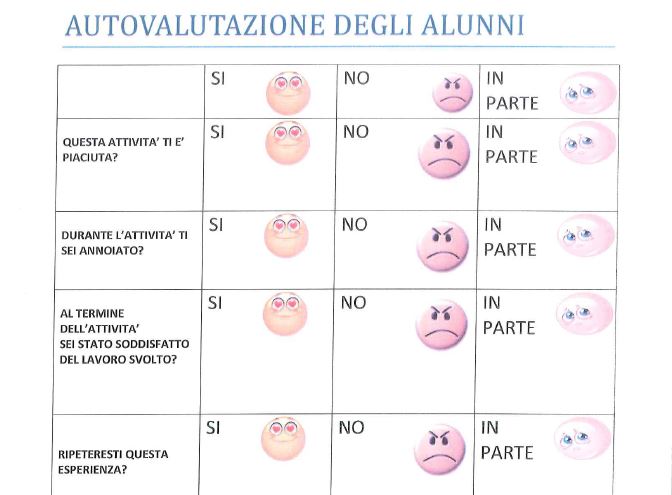 POCHISSIME SCUOLE UTILIZZANO GRIGLIE DI AUTOVALUTAZIONE
SEZIONE «ESEMPI SIGNIFICATIVI: PERCORSI VIRTUOSI»
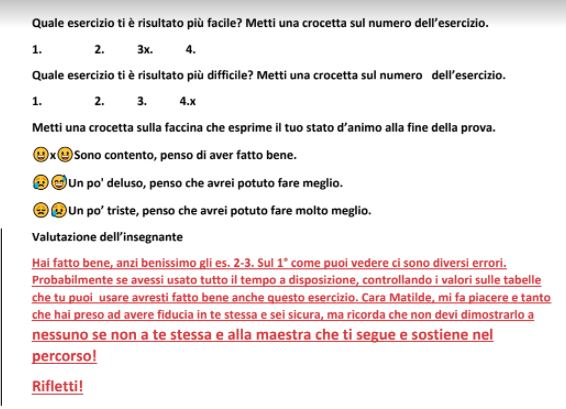 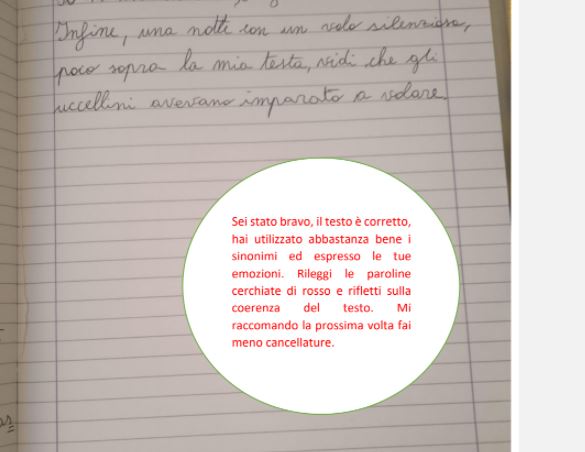 Al termine di ogni prova di verifica  il docente richiede una semplice autovalutazione e completa il percorso con un commento valutativo utilizzando un linguaggio informale e incoraggiante.
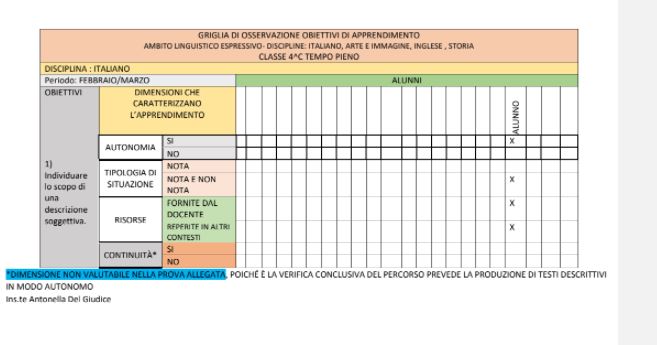 Il percorso si conclude con griglie di osservazione per ogni ambito in cui vengono considerati gli obiettivi e le dimensioni
SEZIONE ULTERIORI INTEGRAZIONI/RIFLESSIONI
LE NOSTRE RIFLESSIONI
Dopo l’analisi dei documenti pervenuti si può dedurre che esiste una varietà di schemi e strutture utilizzati che hanno creato, alcune volte, nei documentatori difficoltà nella categorizzazione. 

Nei Curricoli, invece, si nota una quasi uniformità di struttura così come nella scelta del modello di scheda valutazione (A1).